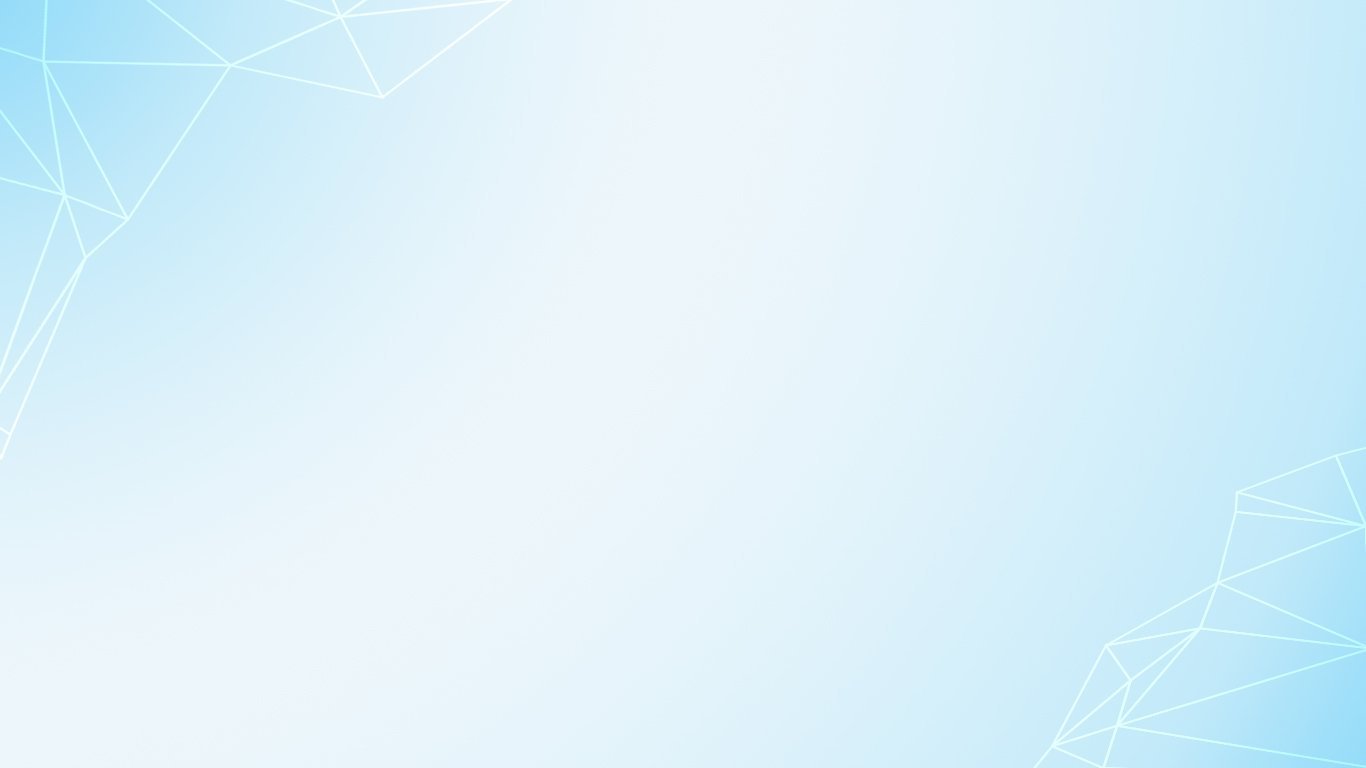 Творческая работа: «Шаманский бубен».
Выполнил: Надеждин Тигран Дмитриевич
Возраст: 10 лет
ОО: МБУ ДО «Таштыпский ЦДТ»
Руководители: Тоскоракова Виктория Юрьевна
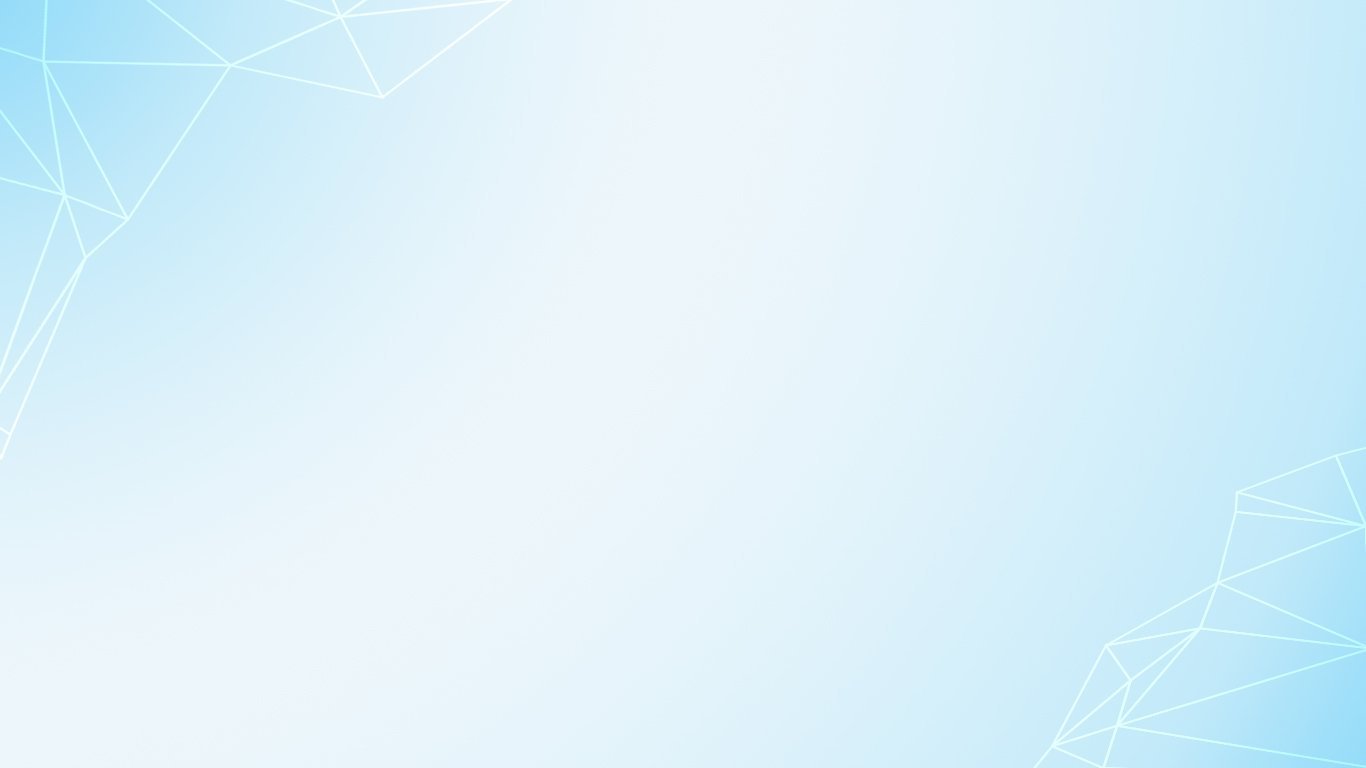 Цель: выполнение творческой работы шаманского бубна.
План: 
1. Изучить из какого материала  сделан инструмент, и его предназначение.
2. Подобрать технику и материалы для выполнение декоративного инструмента «Шаманский бубен».
3.  Выполнить творческую работу.
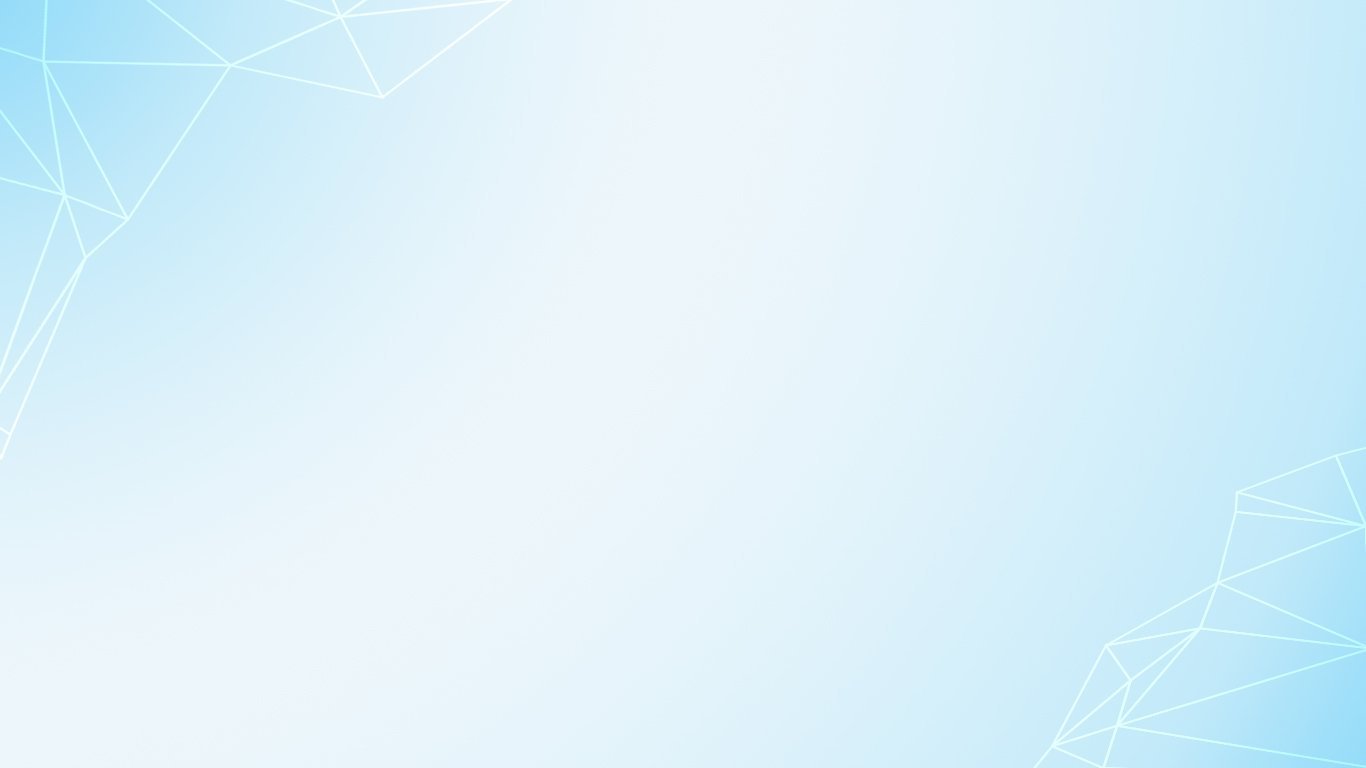 Бубен (тюр) шамана – ударный инструмент, односторонний мембранофон.
До середины ХIХ века у хакасов был распространён шаманизм (вера). Шаман выступал посредником между творцами мира, человека и духами, а бубен для него был верным проводником в путешествиях по Миру духов.
           С помощью этого инструмента шаманы уходили в транс и общались с духами, прося здоровье, плодородия, хорошего года.
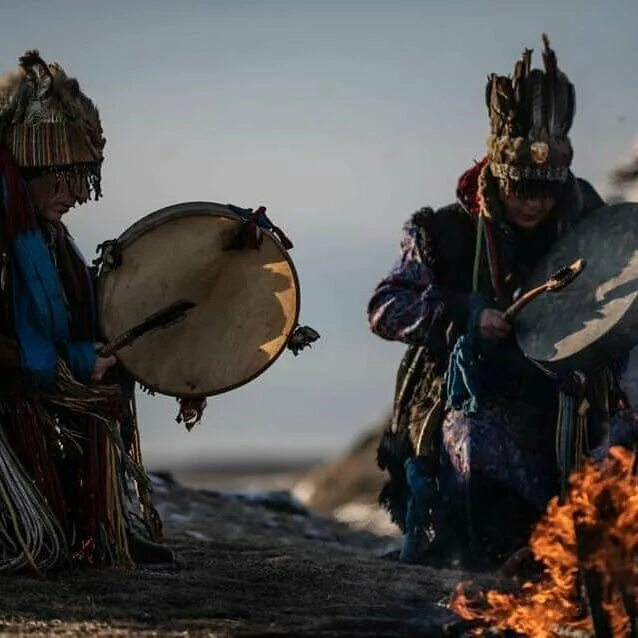 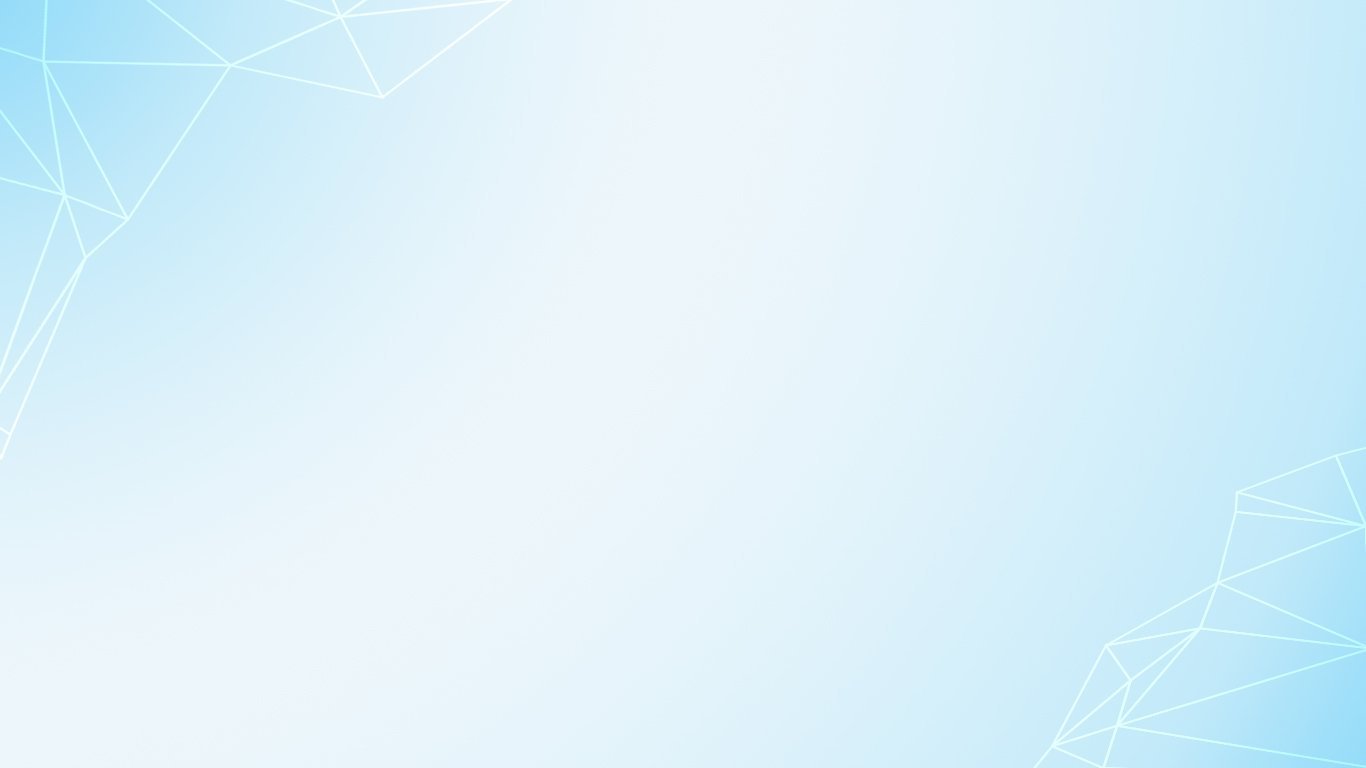 Шаманский бубен.
Бубны хакасских шаманов изготовлялись из деревянной обечайки, натянутой на неё кожи животного, а так же различных колокольчиков, металлических подвесок и лент.
На поверхности бубна изображён рисунок, состоящий из  3 частей:
Верхний мир, где живёт Худай (бог создатель);
Средний мир, где живёт богиня Ымай (покровительница материнства), это мир людей;
Нижний мир, где правит злой и ужасный Ирлик хан.
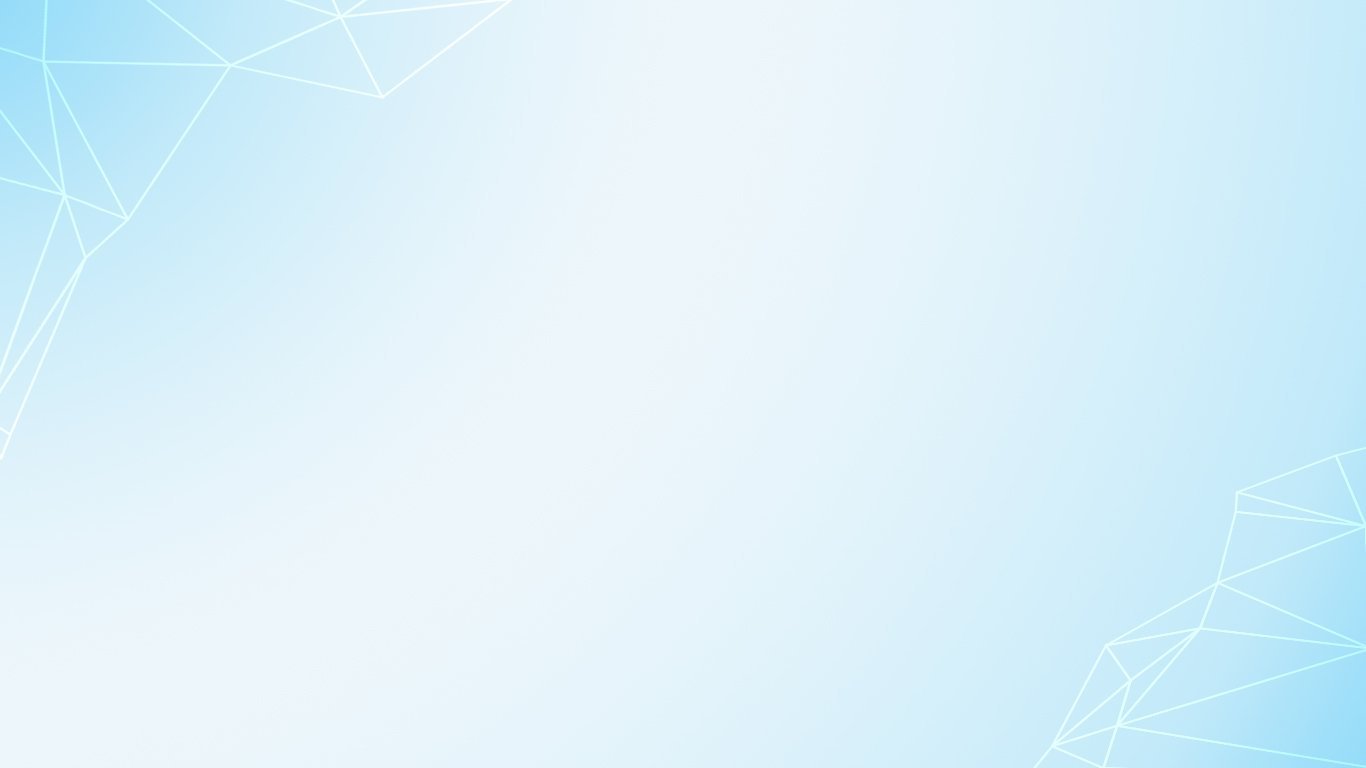 Сегодня шаманский бубен шаманы так же используют в своих ритуалах.
Умелые мастера выполняют бубны как декоративный сувенир, так как он стал культурным наследием хакасского народа.
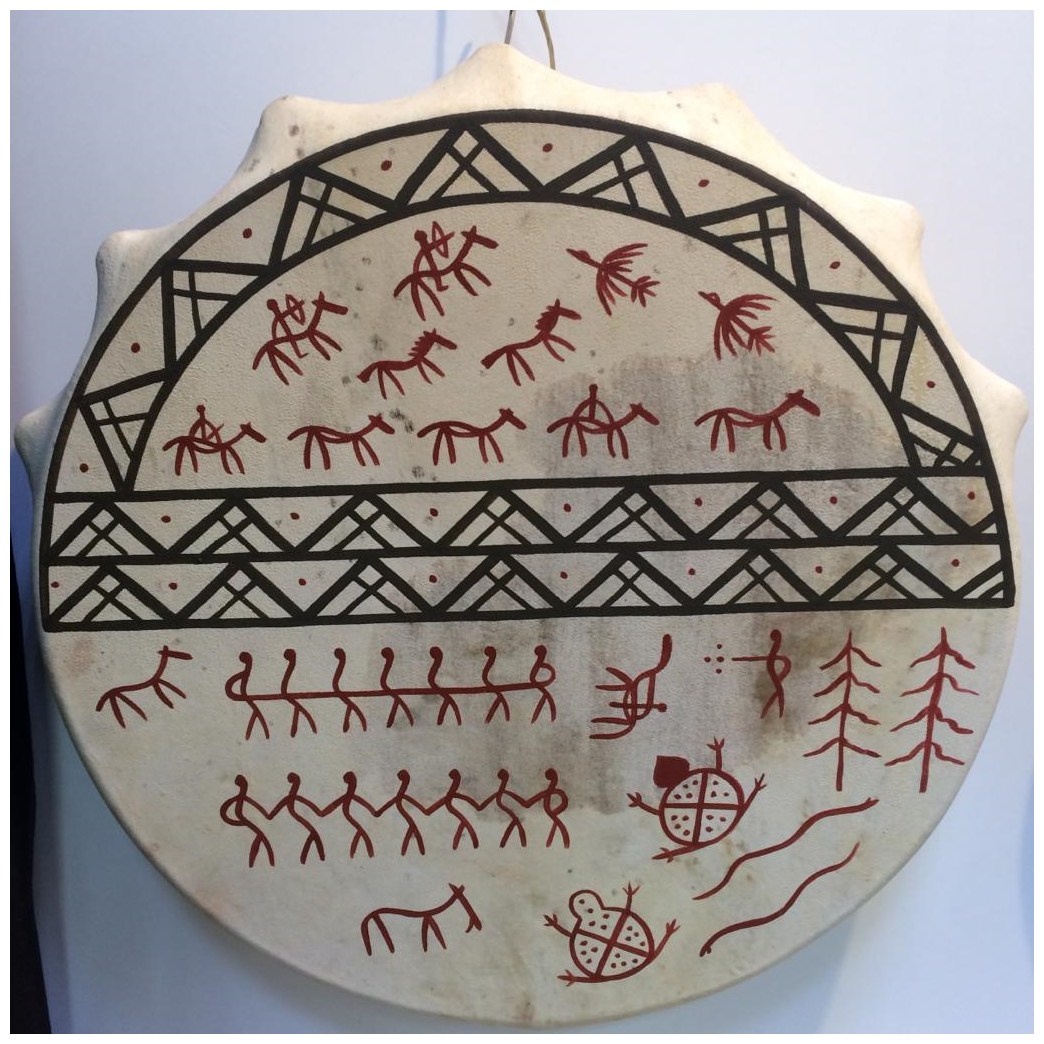 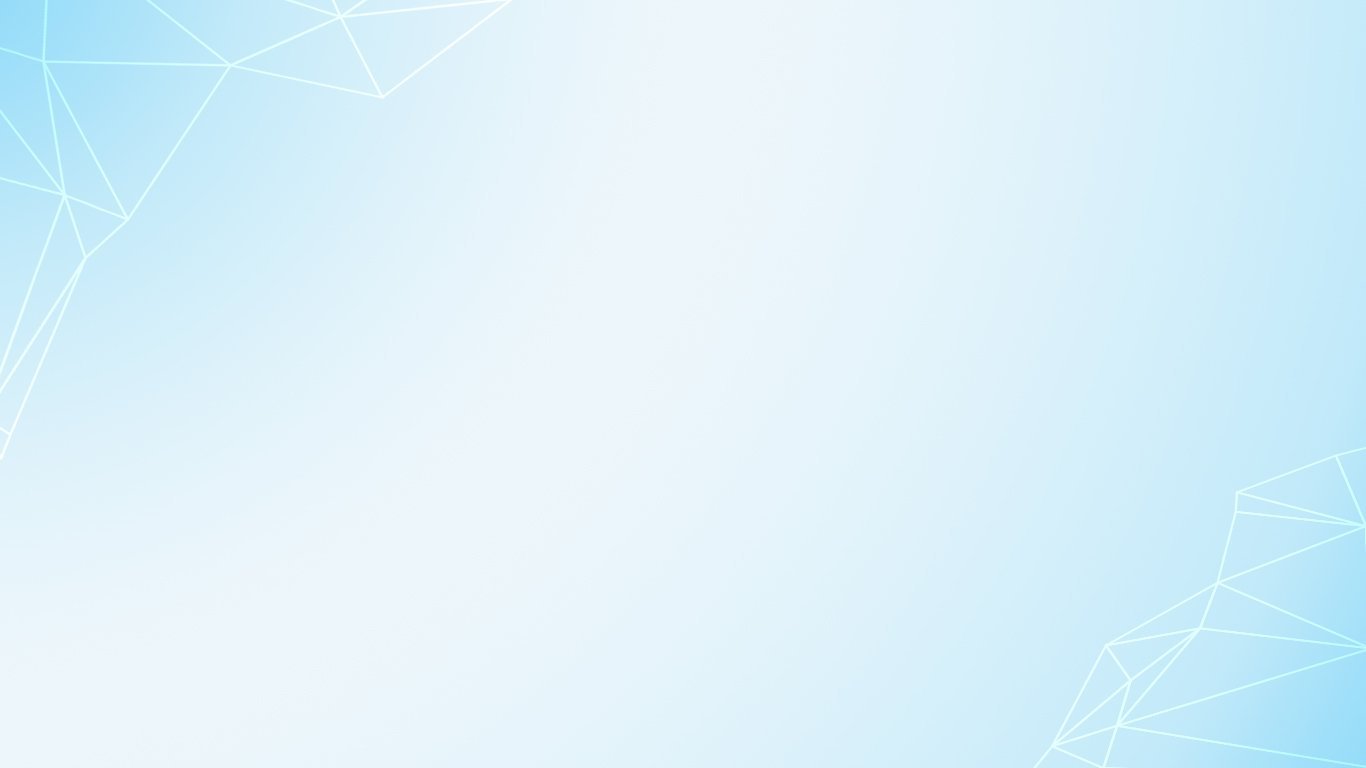 Материалы для творческой работы.
Техника декоративно-прикладного творчества: декупаж.
Материалы для выполнения шаманского бубна: плотный картон, салфетки, шпашки, клеевой пистолет, клей ПВА, кисточки, акриловая краска, гуашь коричневого цвета, акварельные краски.
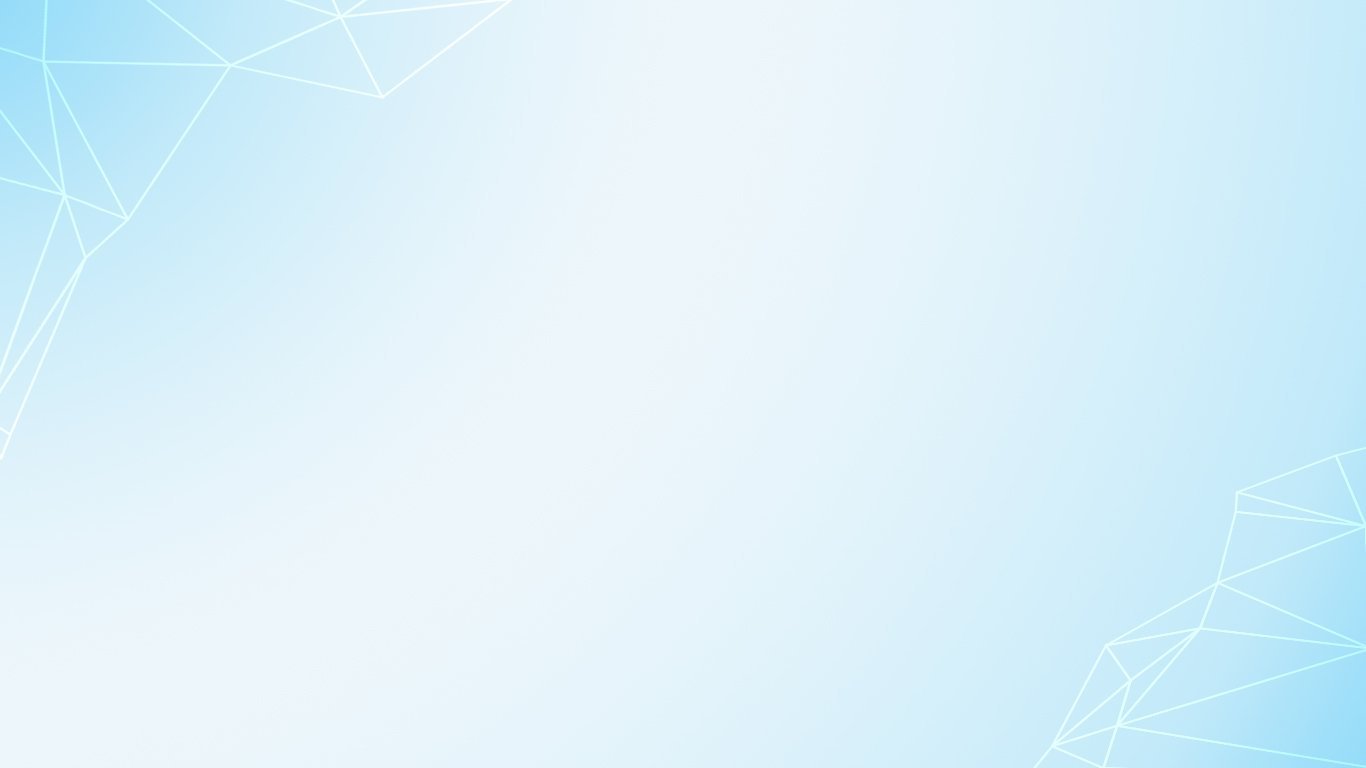 Выполнение творческой работы Шаманский бубен».
1 этап. Изготовление основы декоративного сувенира бубен из картона
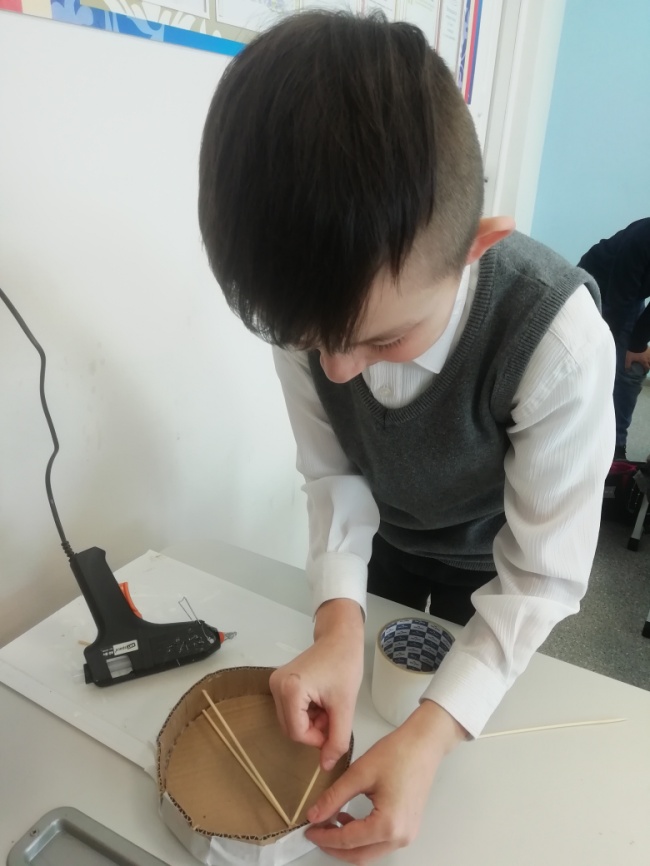 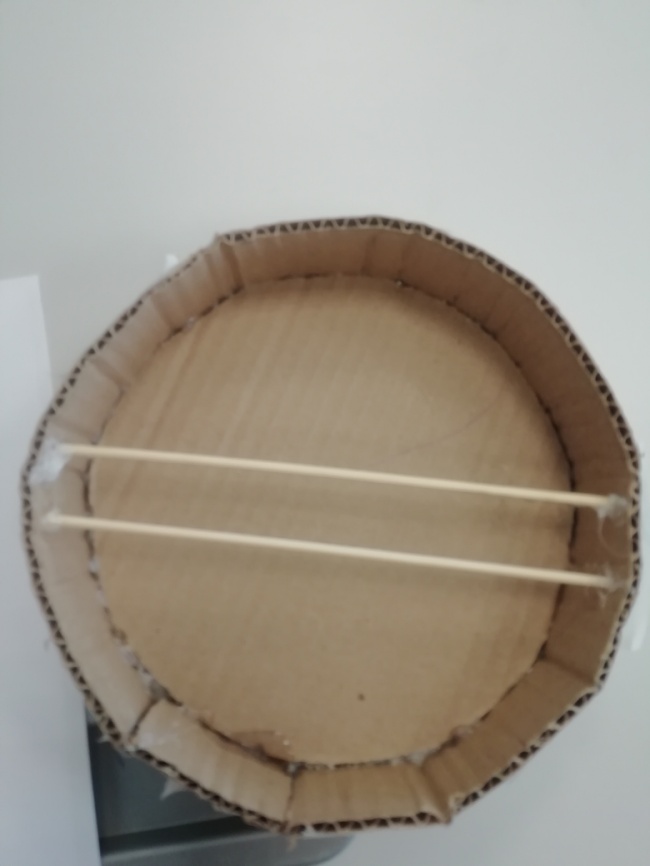 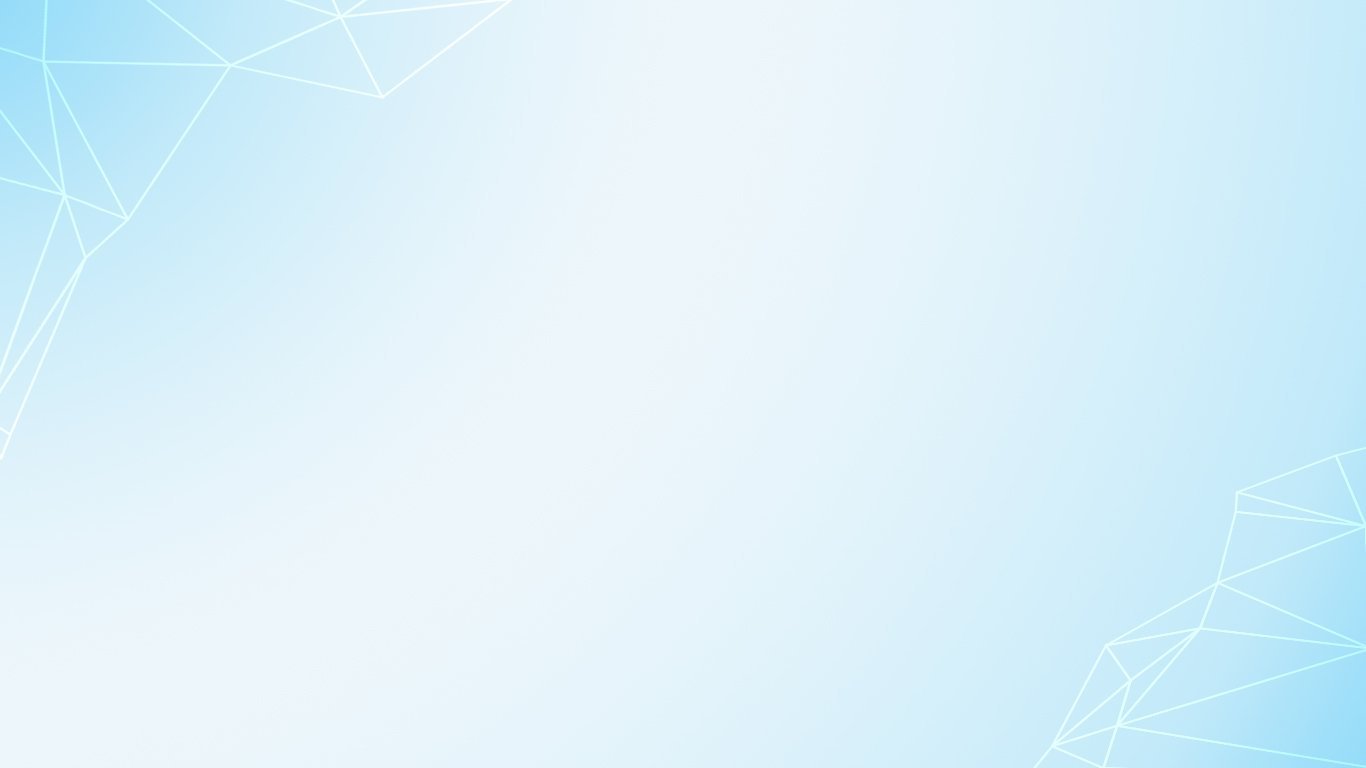 2 этап. Основа бубна обклеивается салфеткой в технике декупаж.
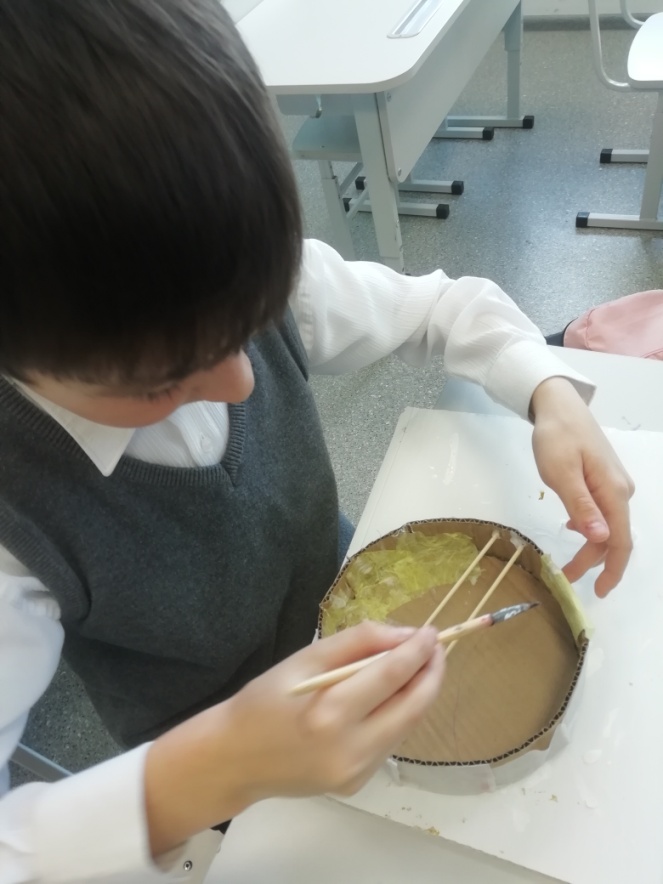 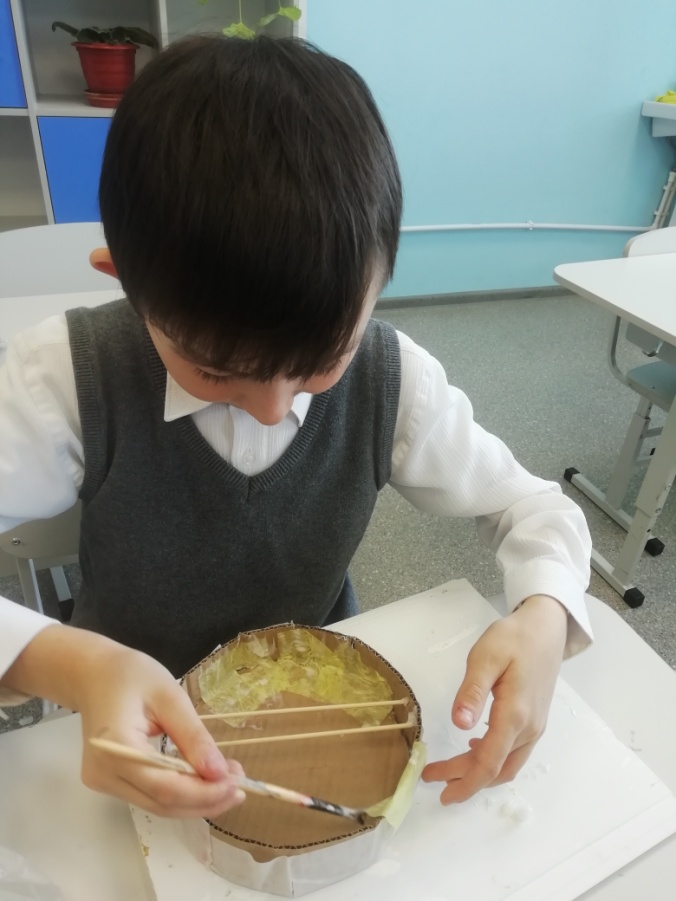 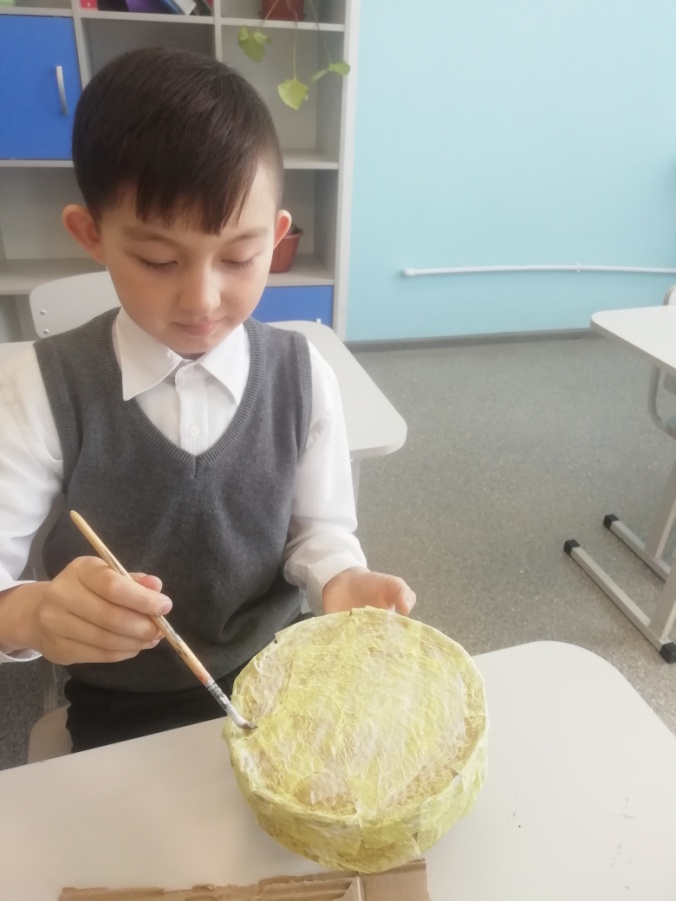 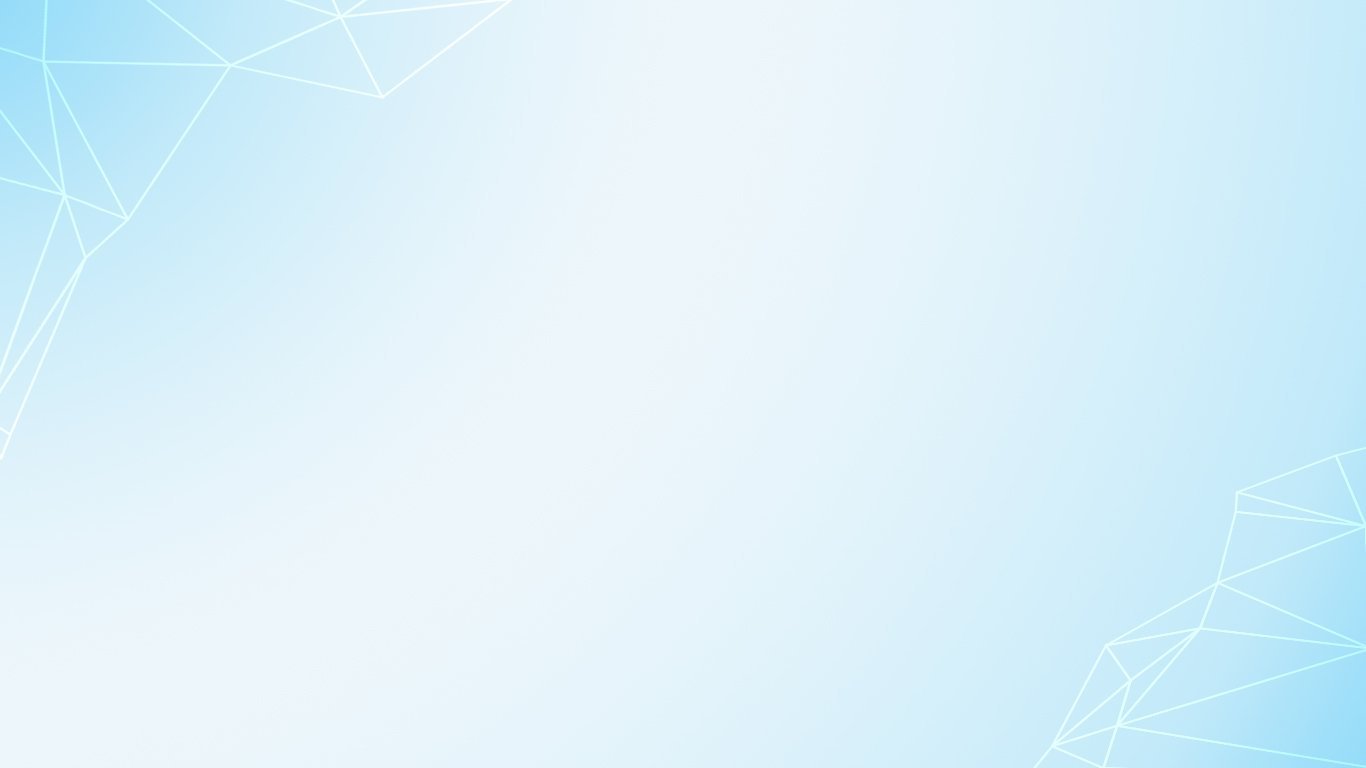 3 этап. Покраска декоративного сувенира в  коричневый цвет.
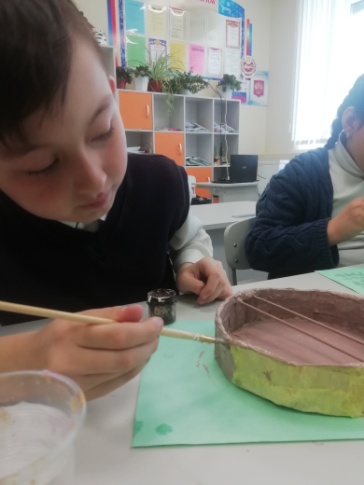 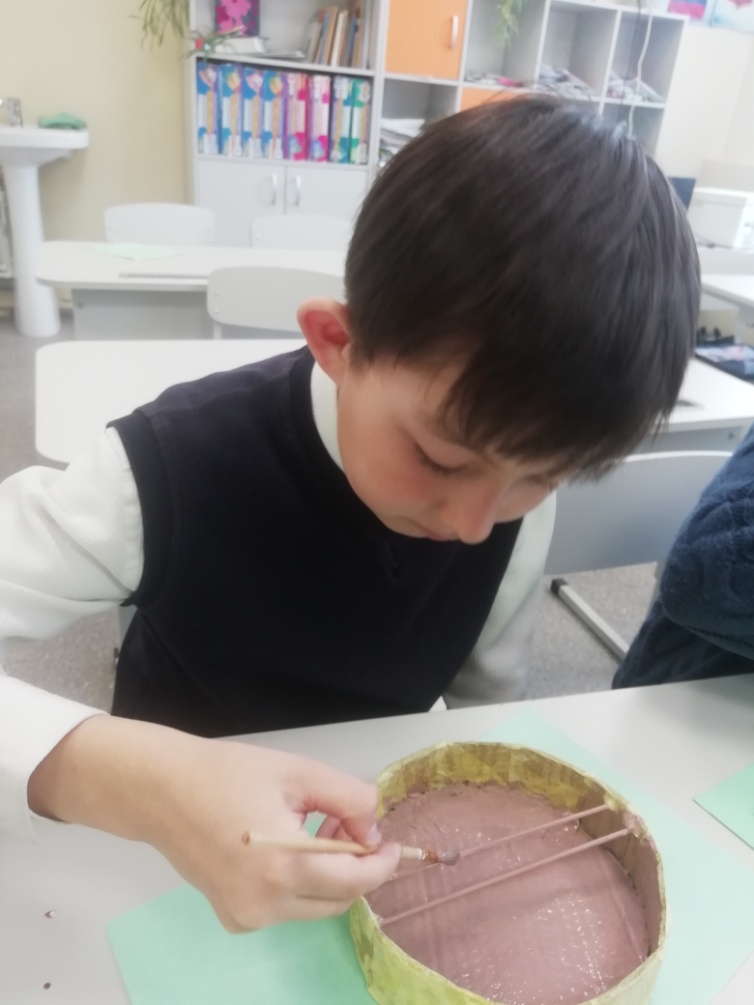 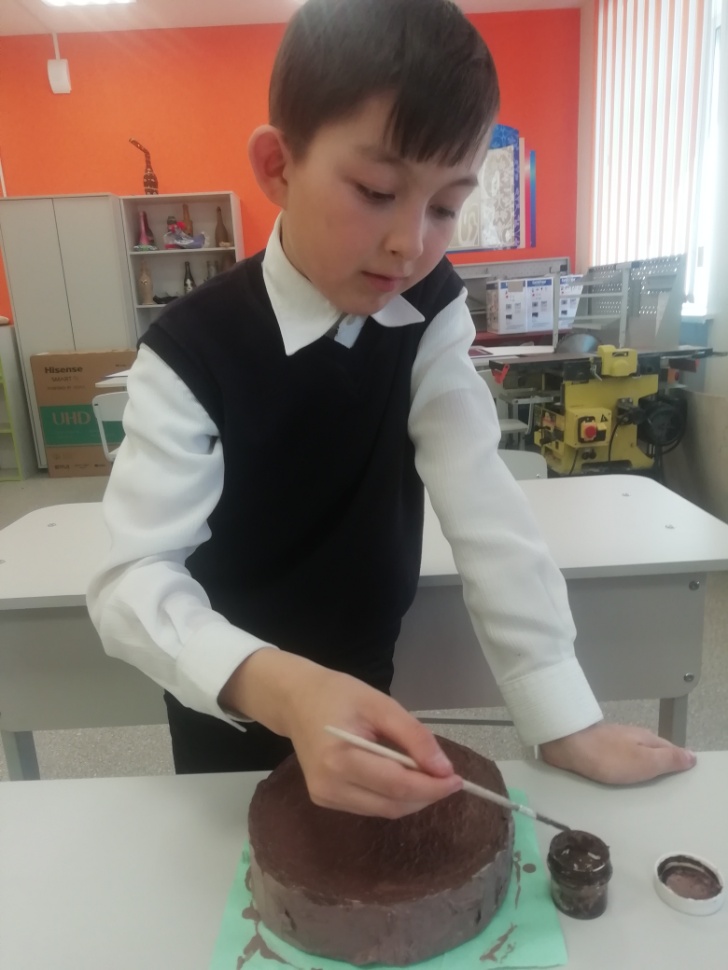 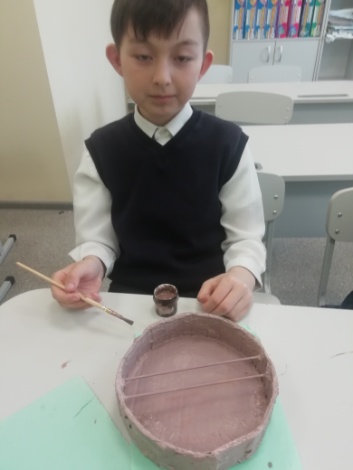 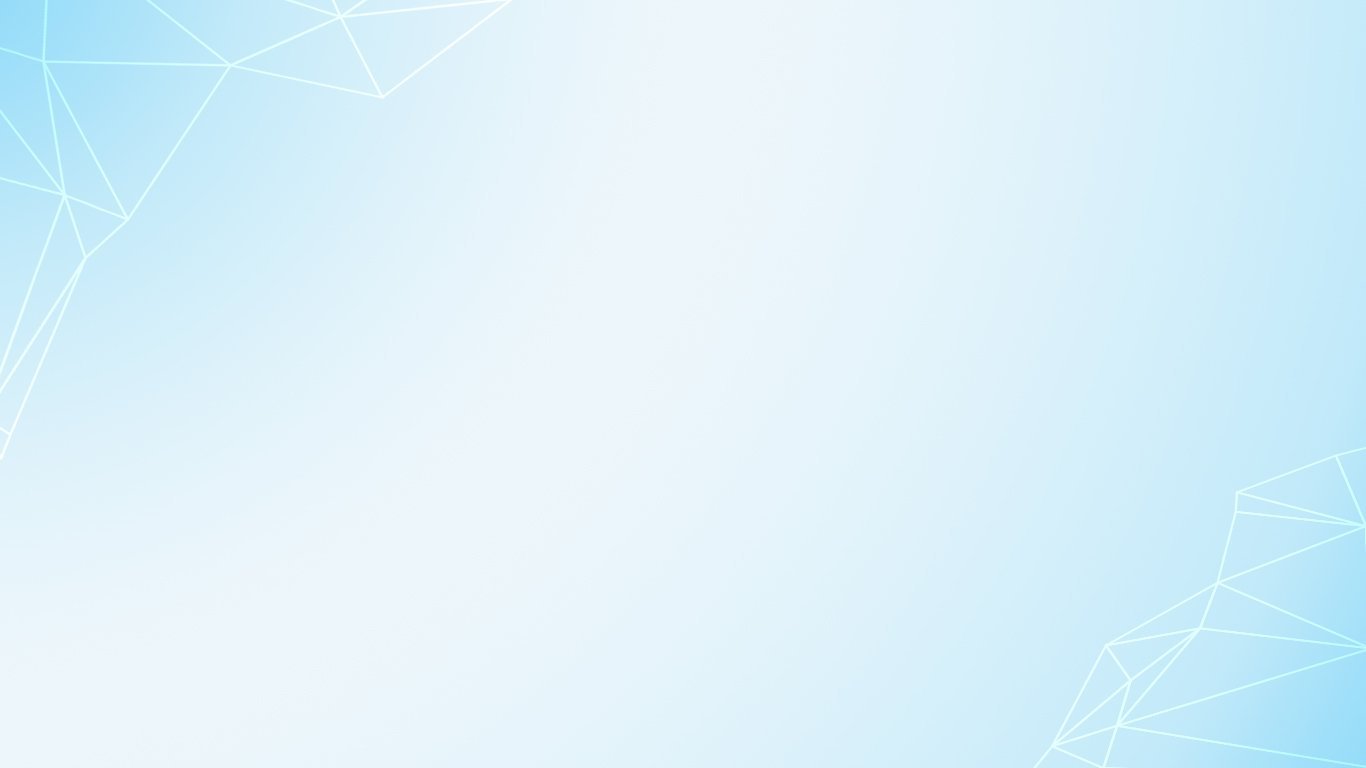 4 этап. Навешивание ленточек (чалама) с изнаночной стороны.
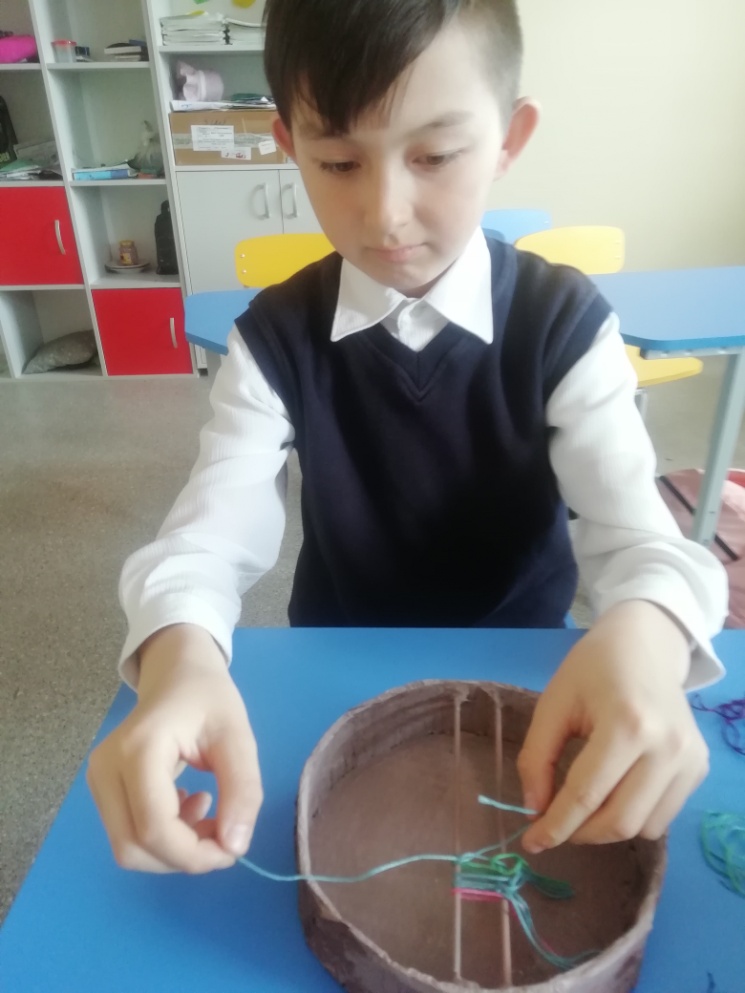 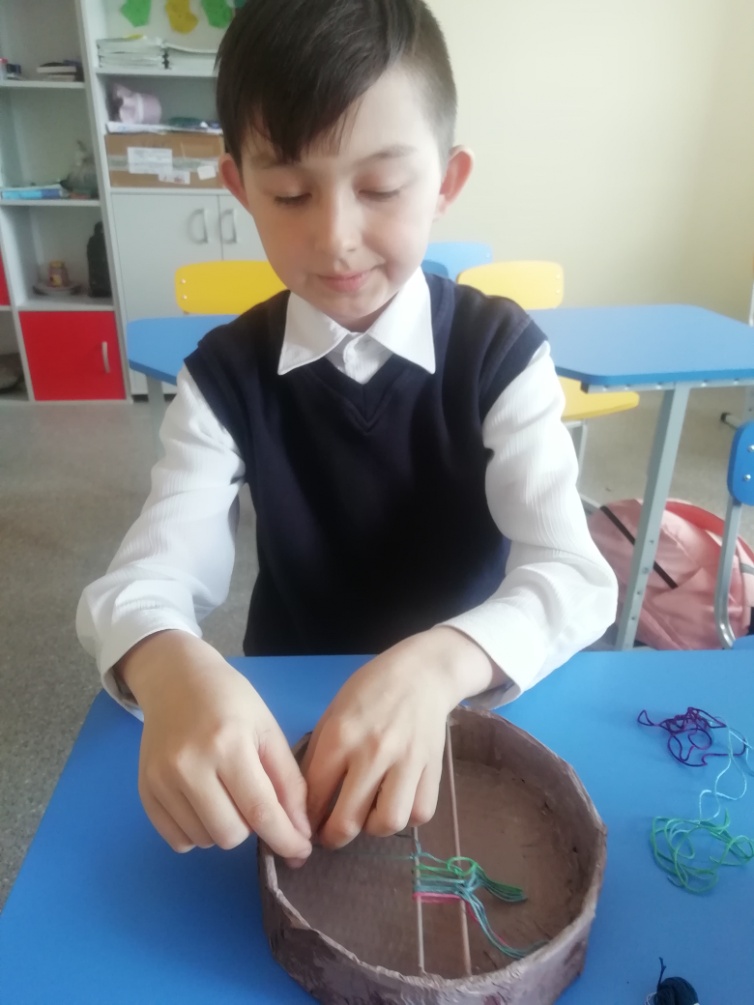 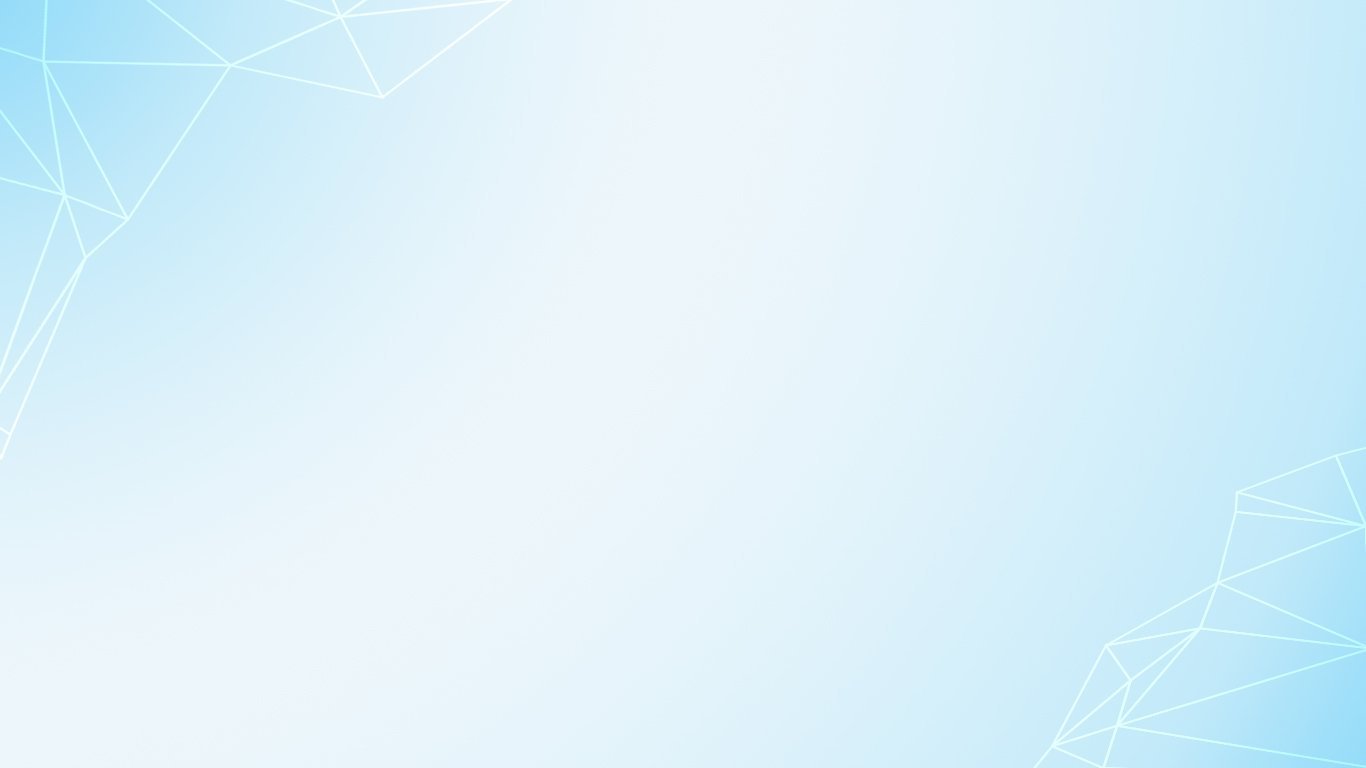 5 этап. Наносим рисунок на поверхность бубна:Верхний мир ( мир Худайа);Средний мир ( мир людей);Нижний мир (мир Ирлик хана)..
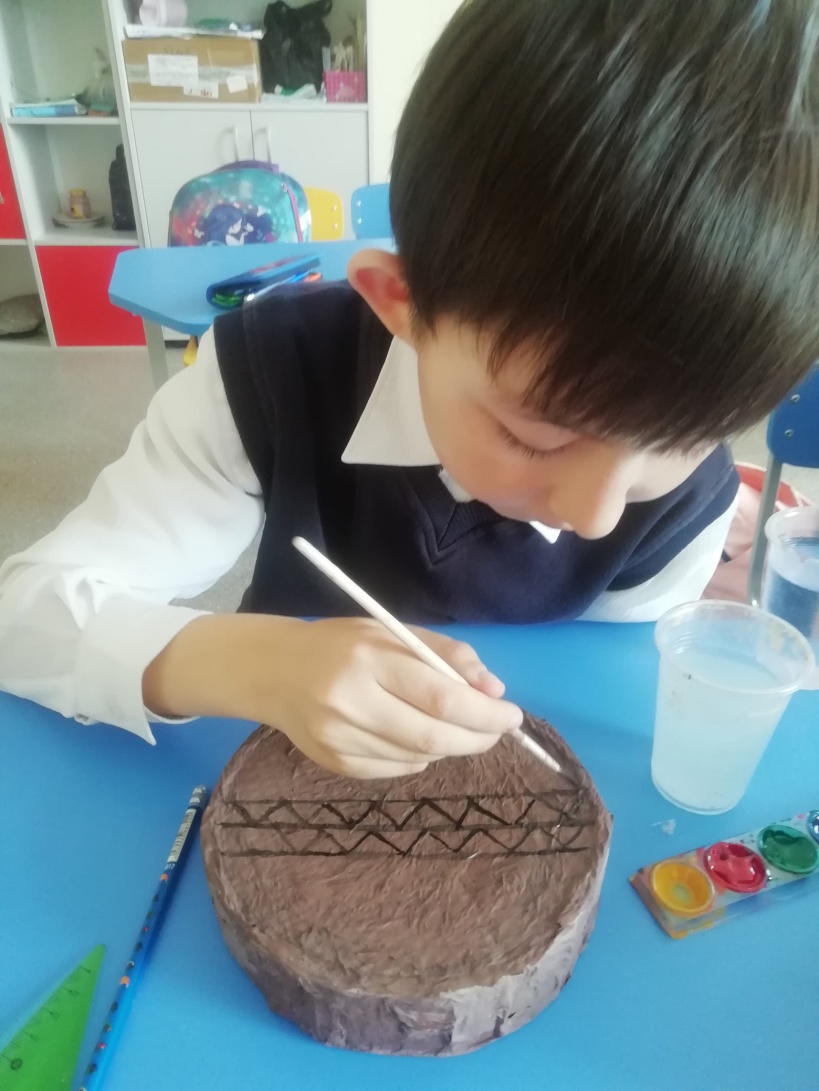 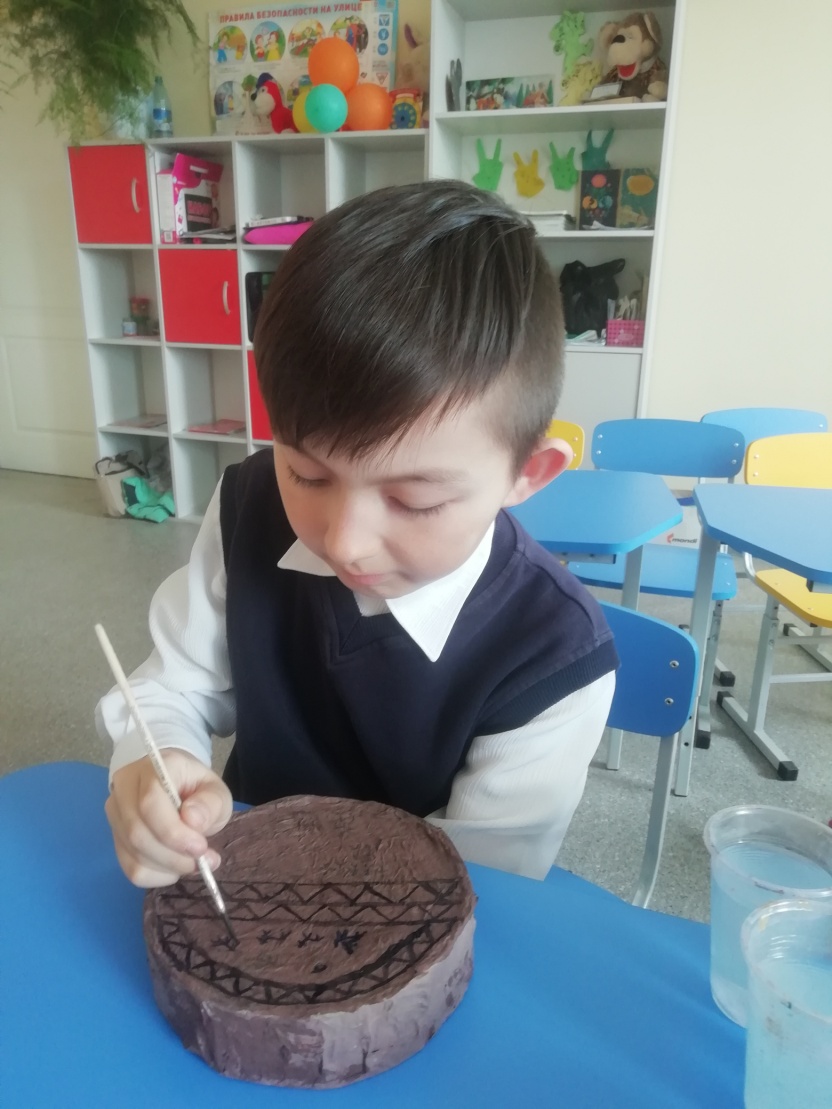 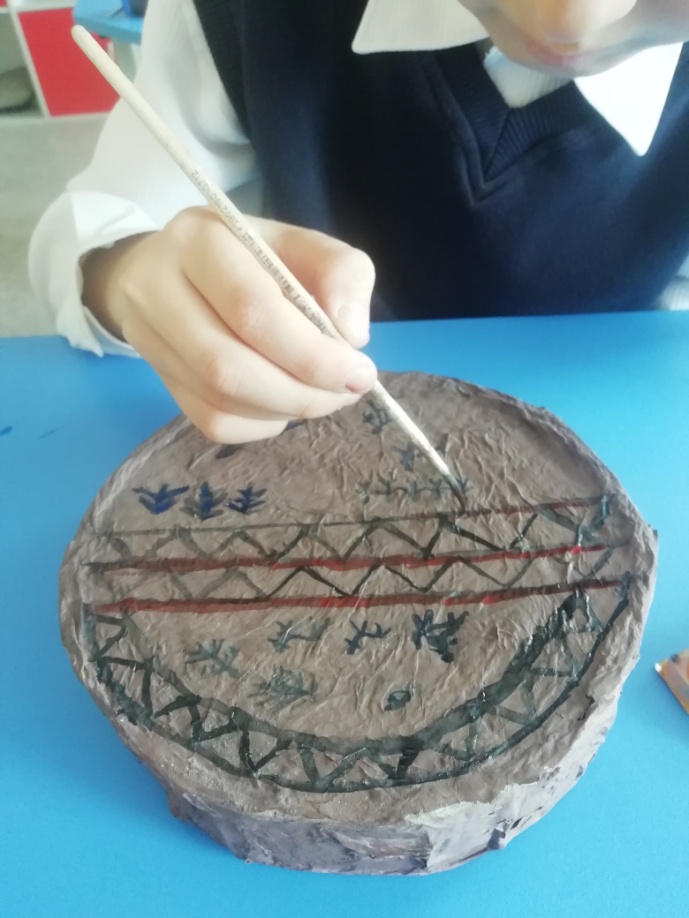 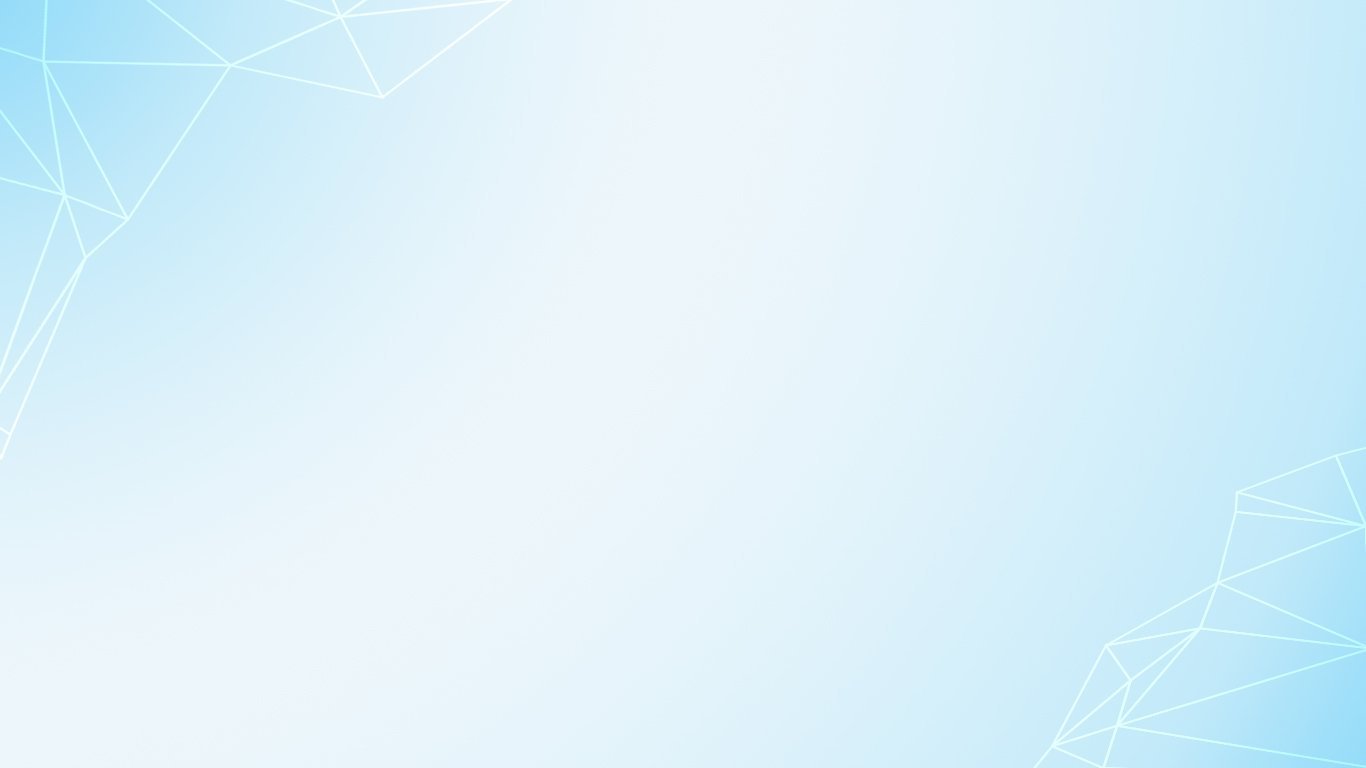 Фотография с готовым сувениром.
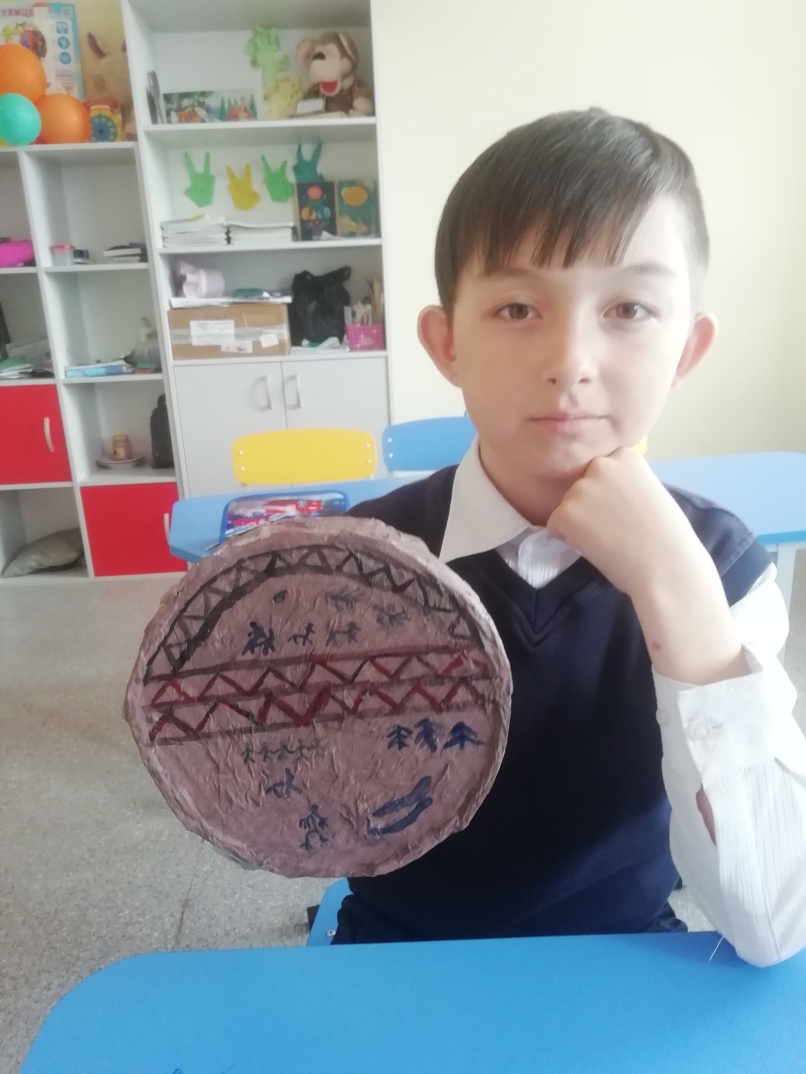 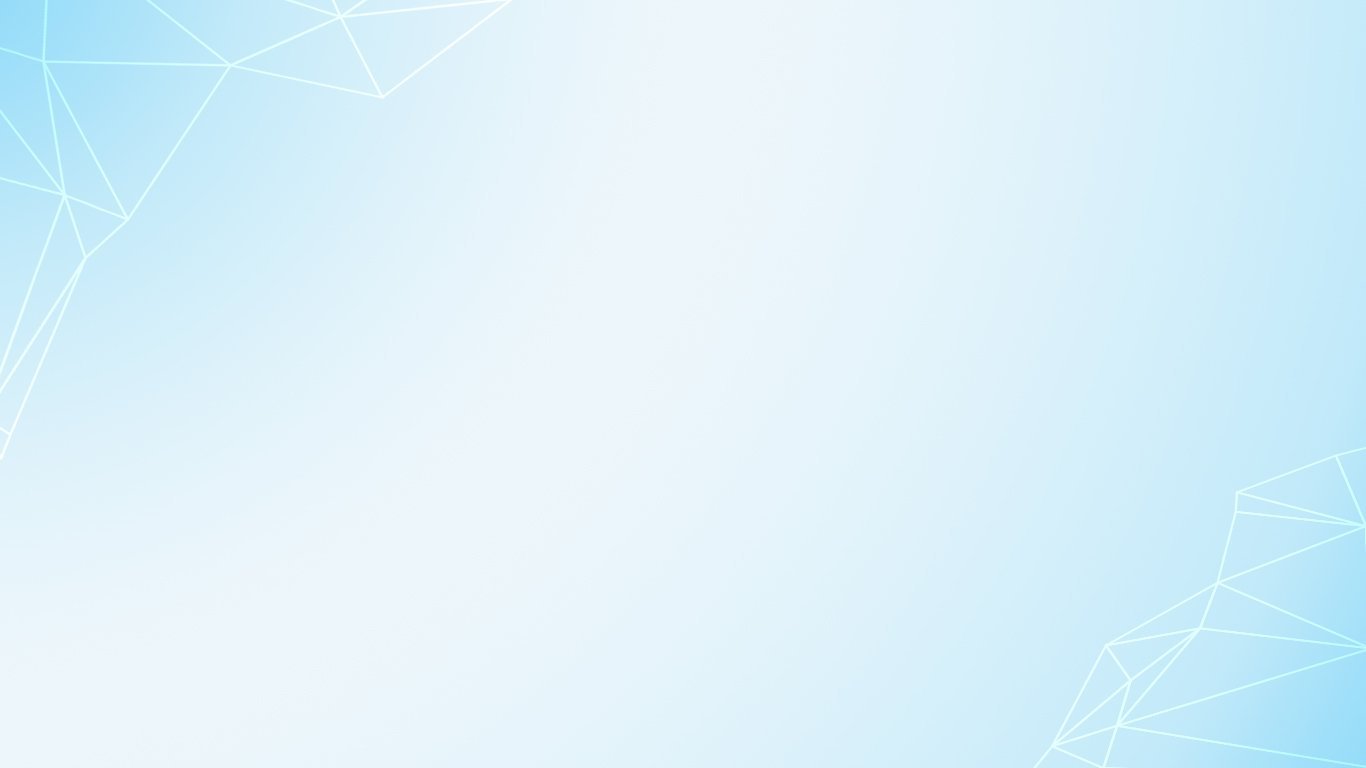 Сегодня декоративный сувенир «бубен шамана» можно приобрести в Этносувенирных магазинах нашего региона. По смыслу: в нём отражается мировоззрение и культ народа, считается достоянием культуры хакасского народа.